Surface structure, crystallographic and 
ice-nucleating properties of cellulose
Naruki Hiranuma, Ottmar Möhler, Alexei Kiselev, Harald Saathoff, Peter Weidler, 
Shuttha Shutthanandan, Gourihar Kulkarni, Evelyn Jantsch & Thomas Koop

Acknowledgement: INUIT (Ice Nuclei research UnIT)
3 μm
200 nm
Cellulose Ice Nucleation
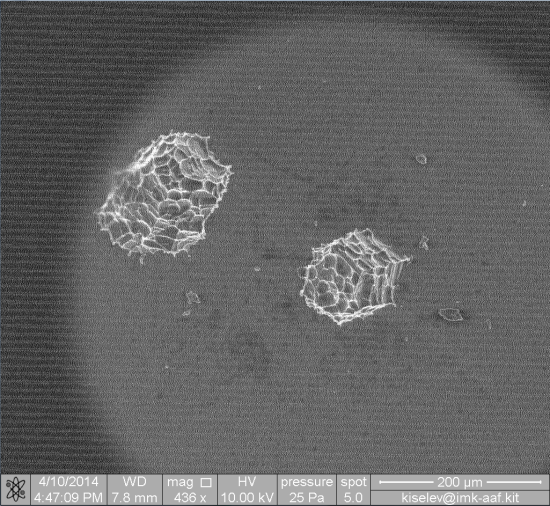 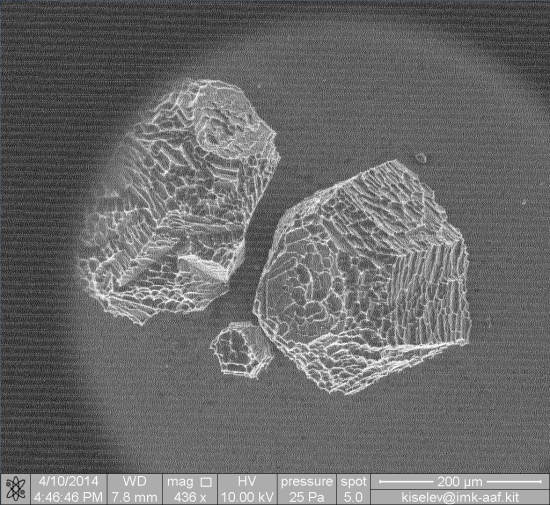 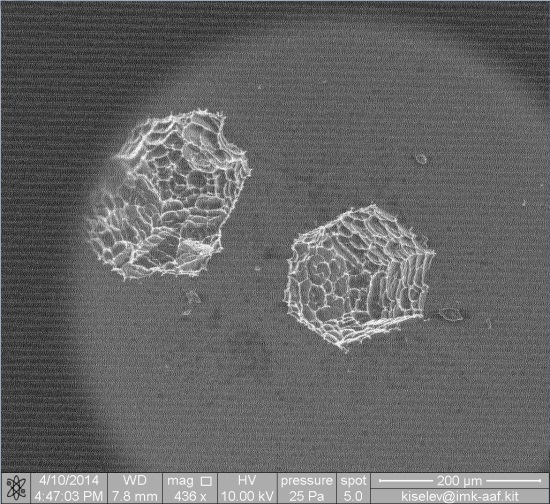 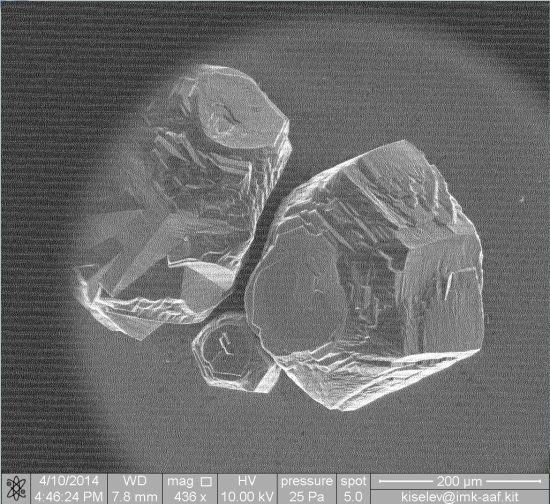 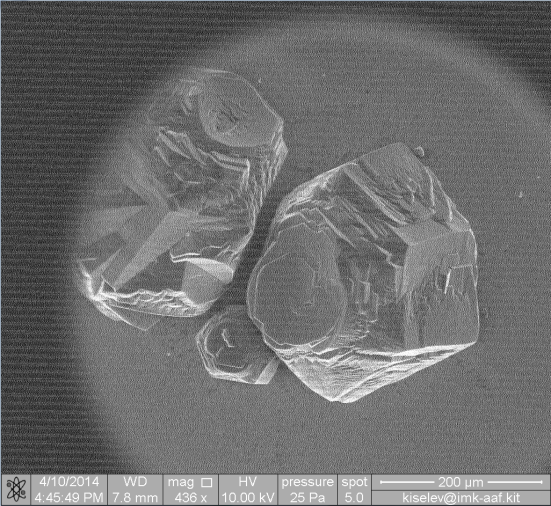 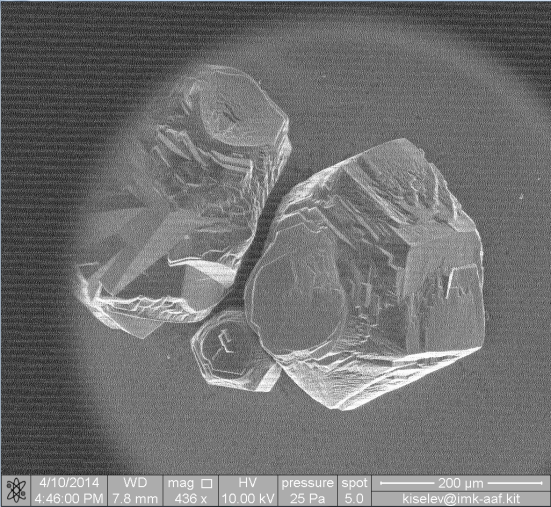 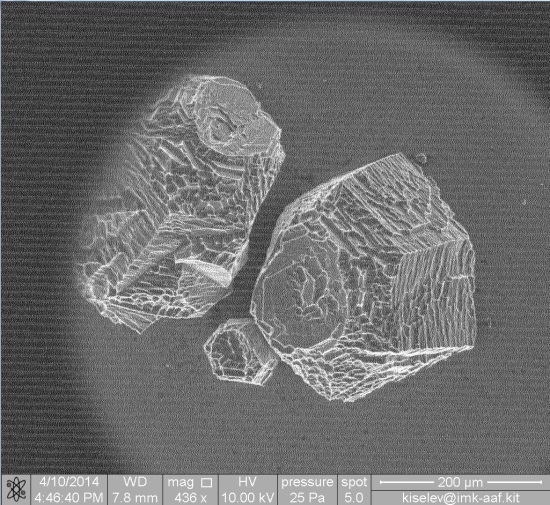 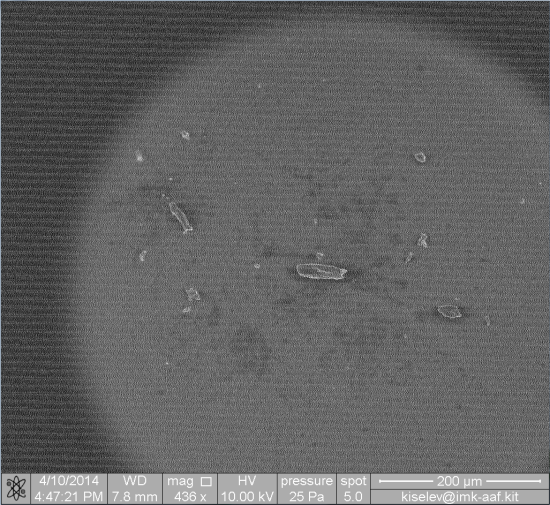 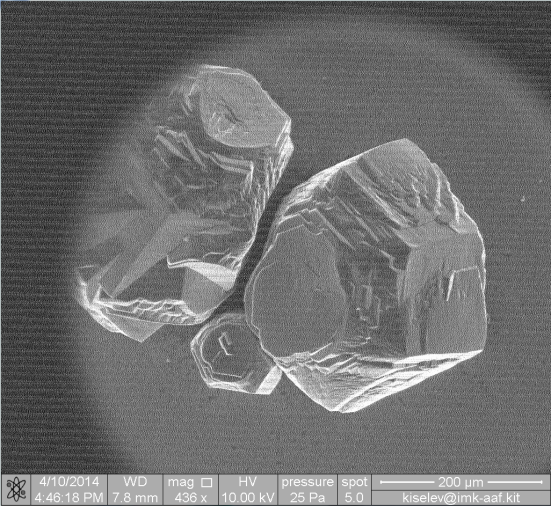 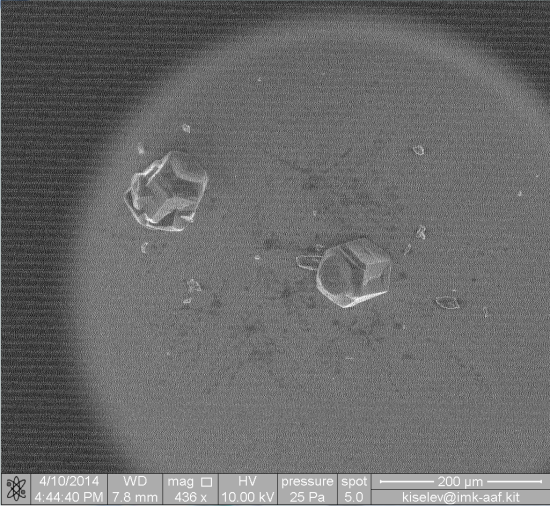 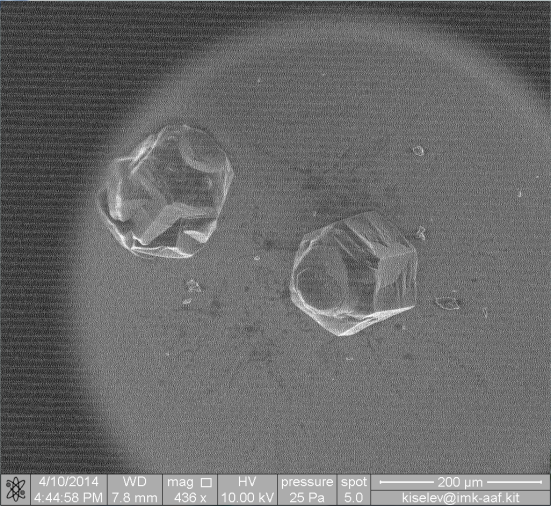 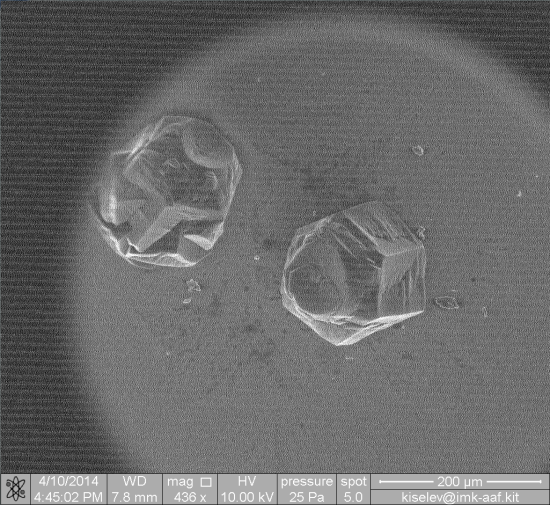 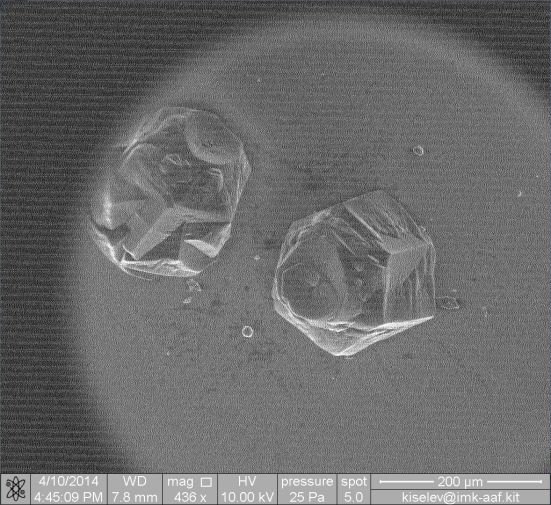 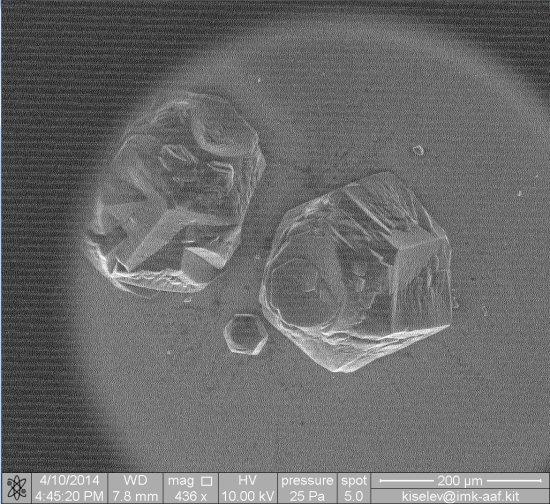 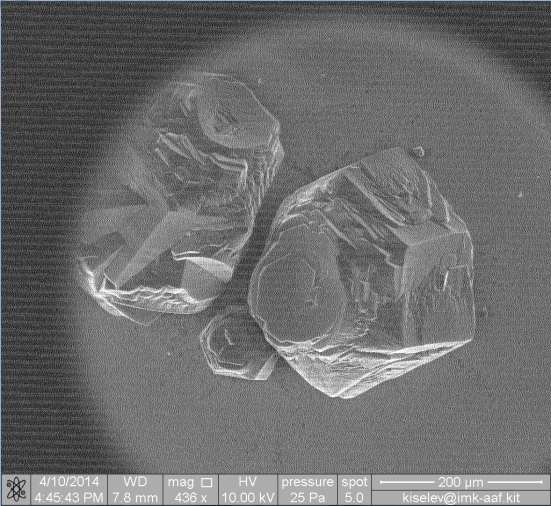 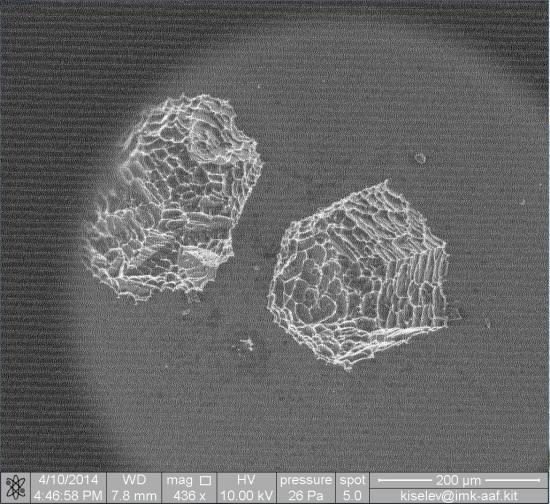 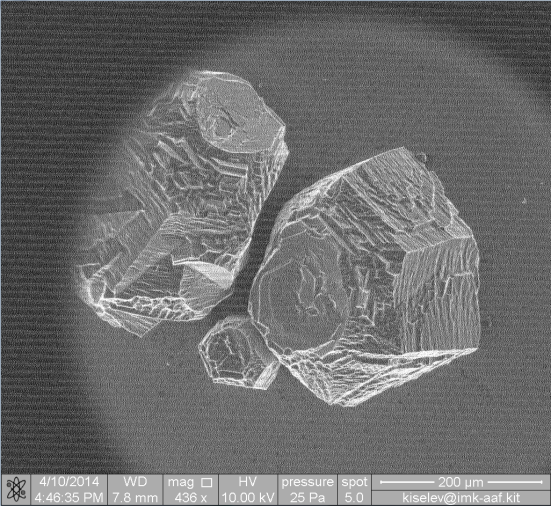 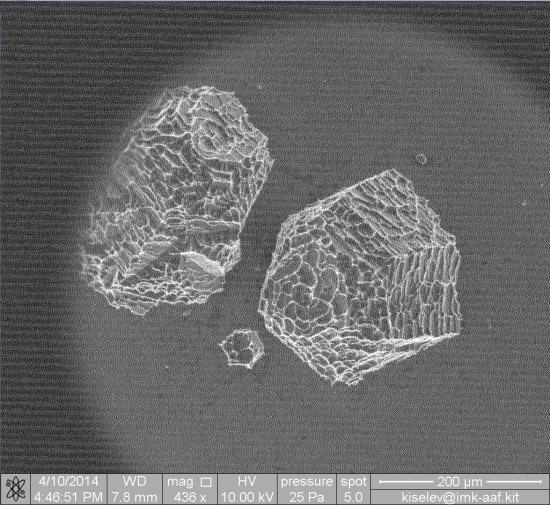 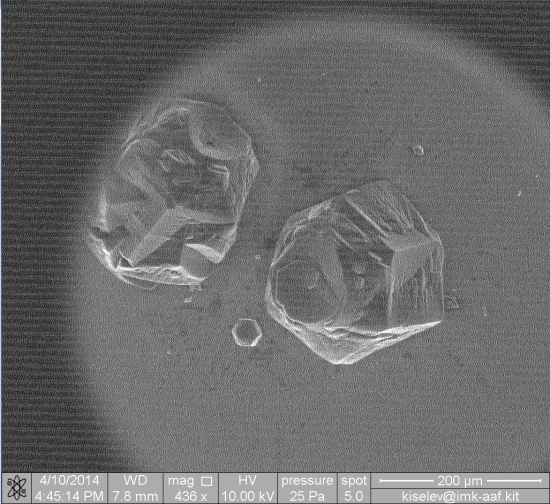 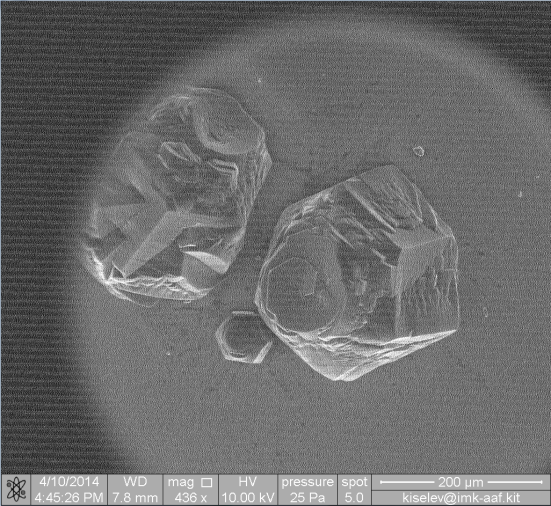 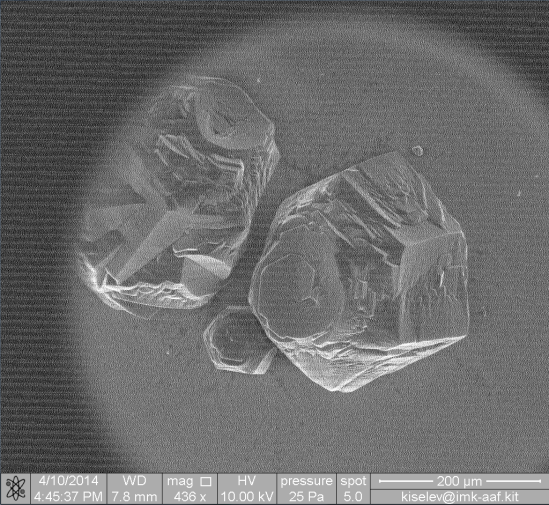 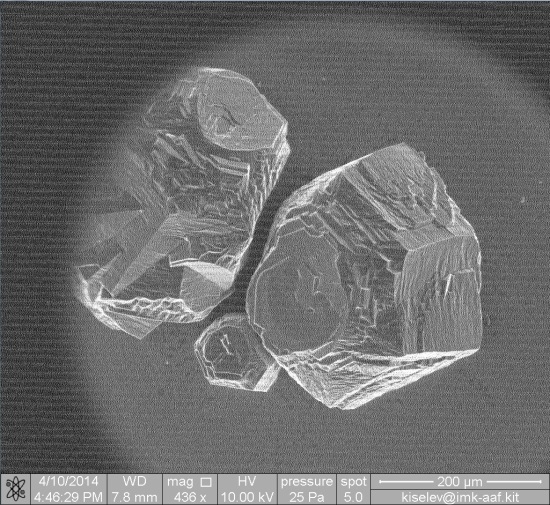 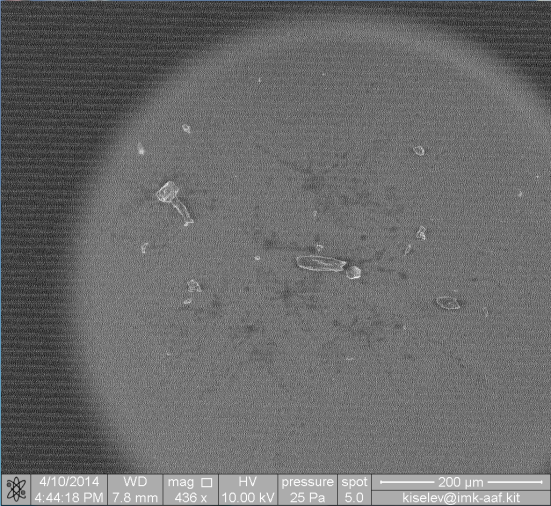 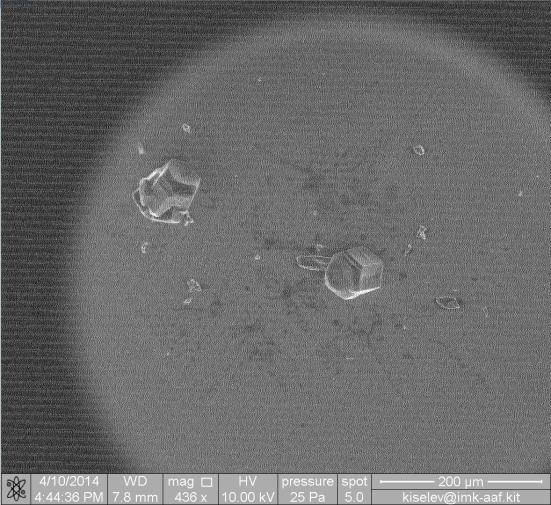 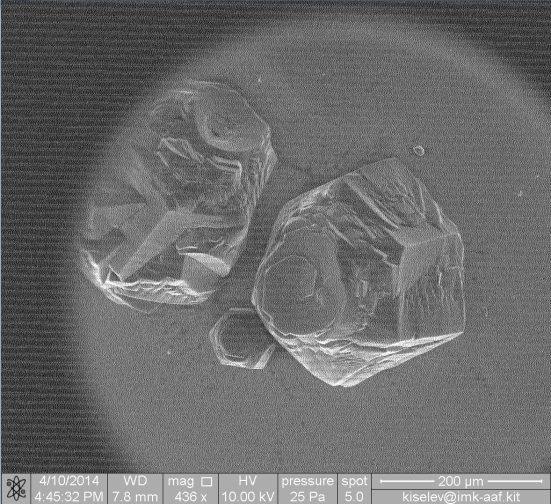 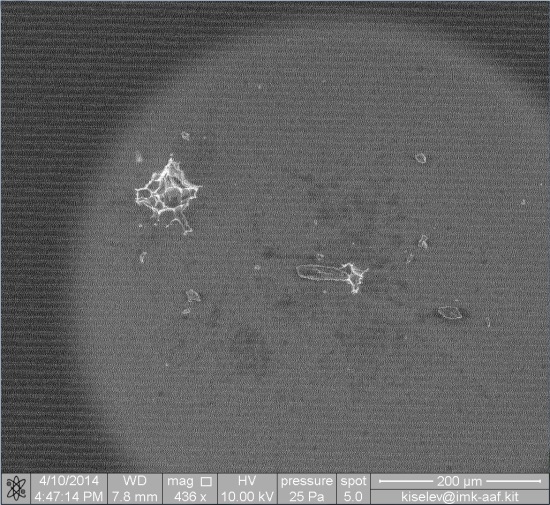 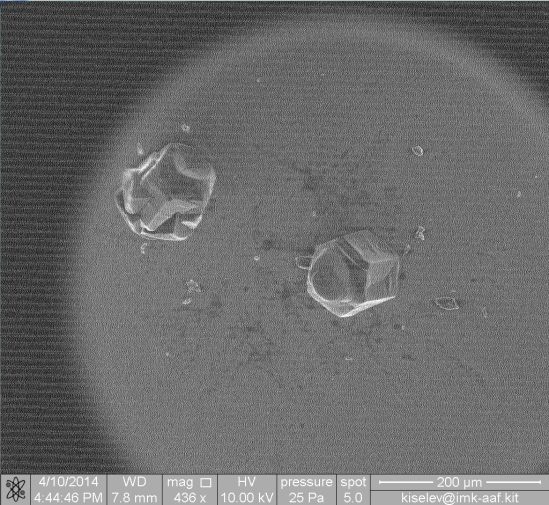 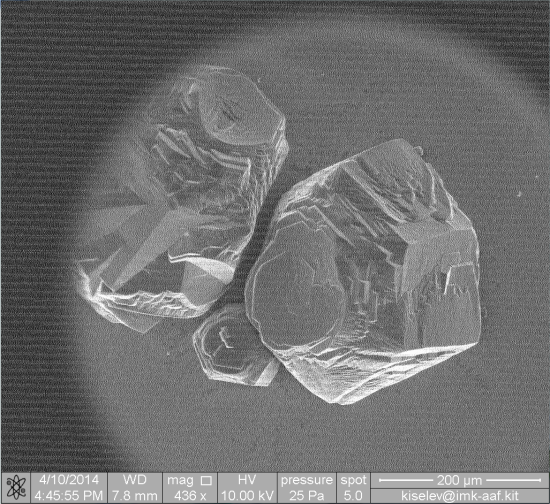 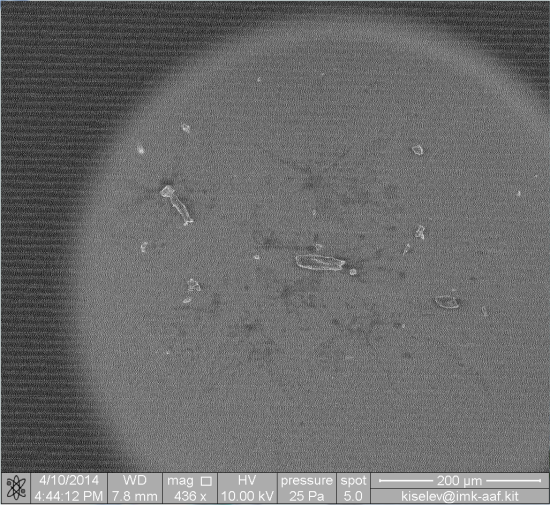 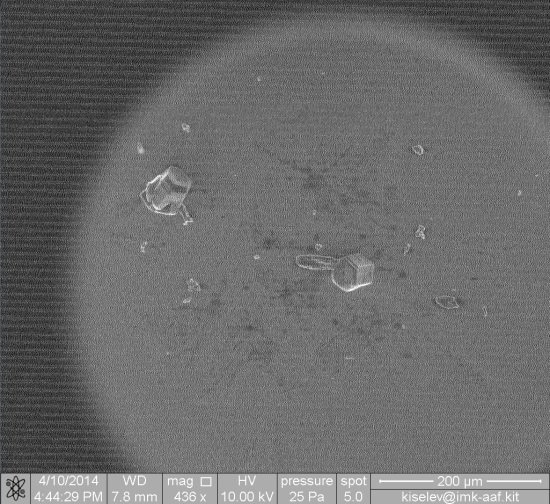 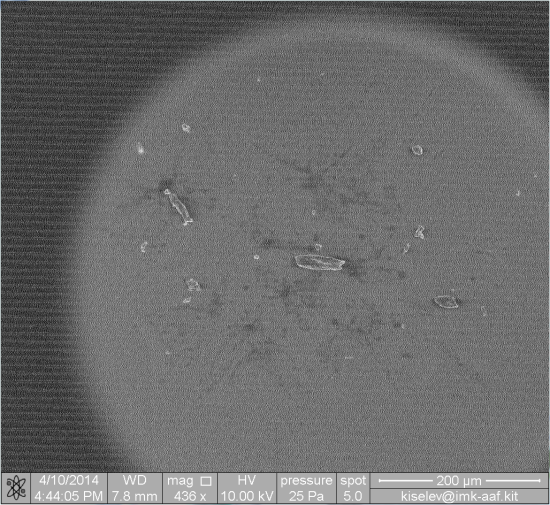 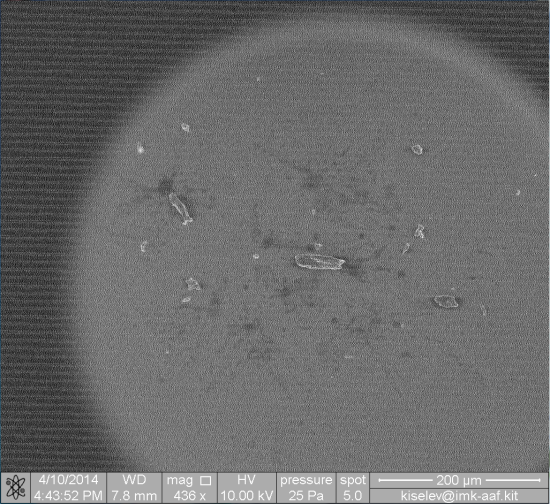 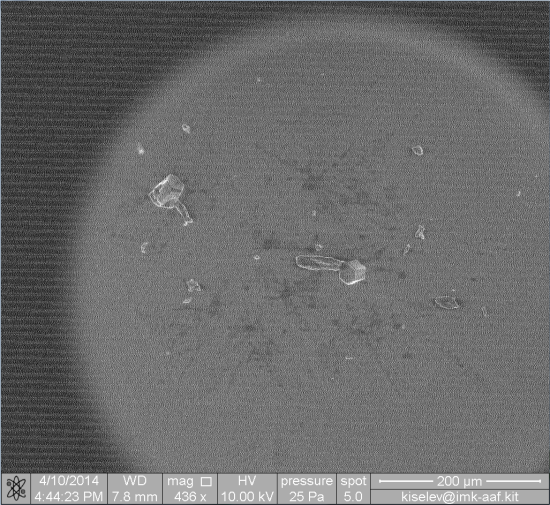 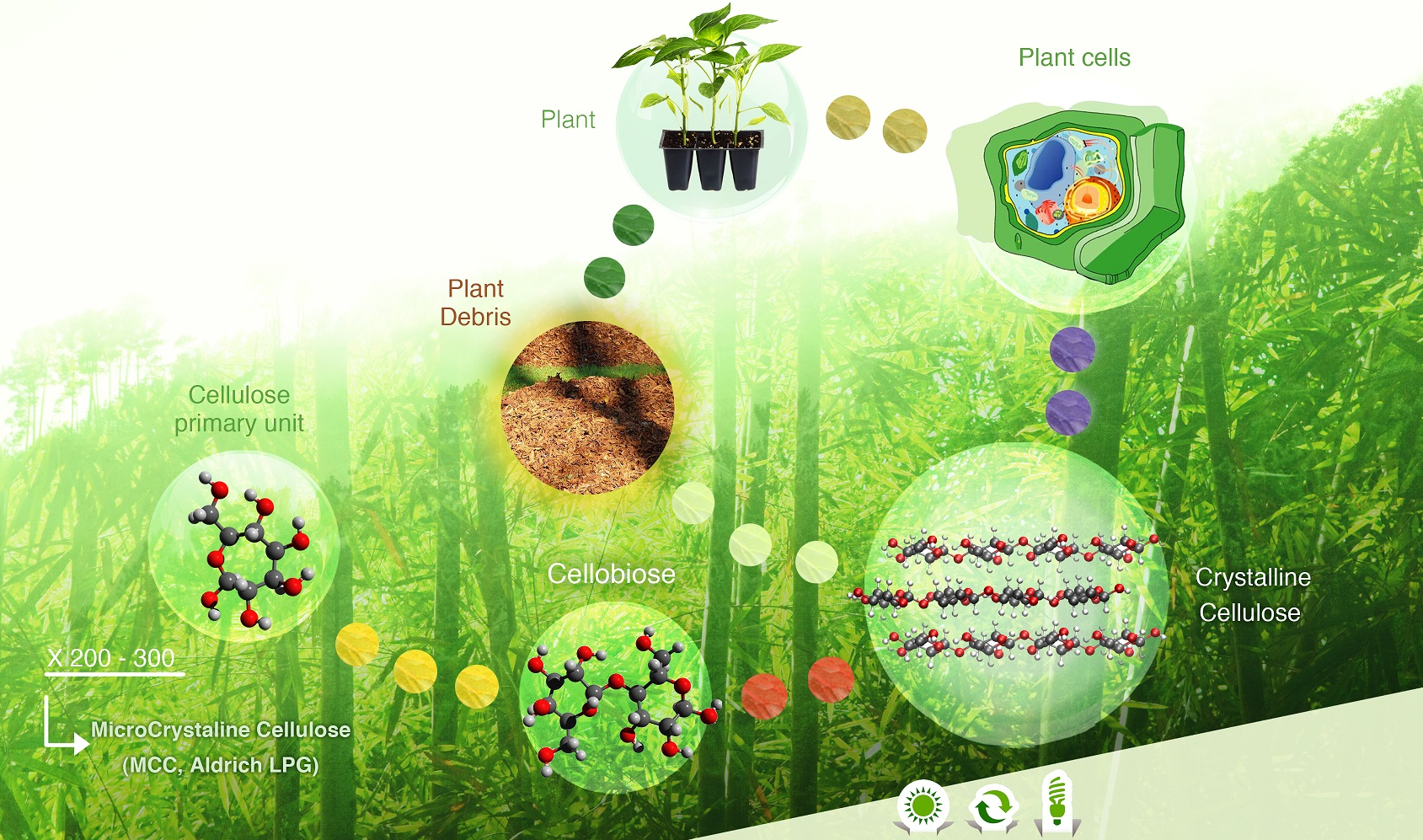 ESEM demonstration: 
-40 ºC  -45 ºC   -40 ºC
Glucose
08.05.2015
Naruki Hiranuma, IMK-AAF
Introduction  Motivation  ❶Physics of Cellulose IN  ❷Airborne Cellulose Detection  ❸Atmospheric Relevancy  Summary
Cellulose Ice Nucleation Cont’d
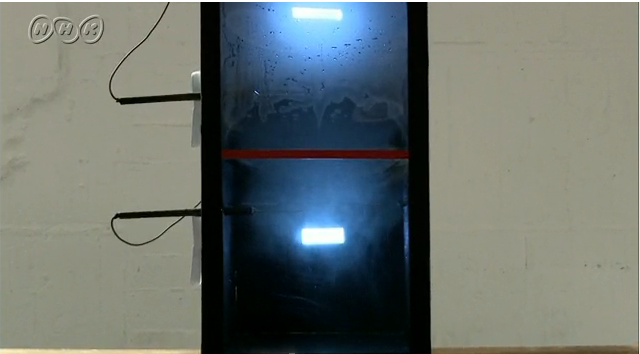 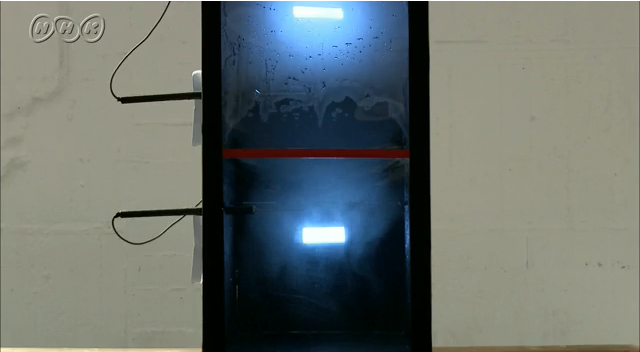 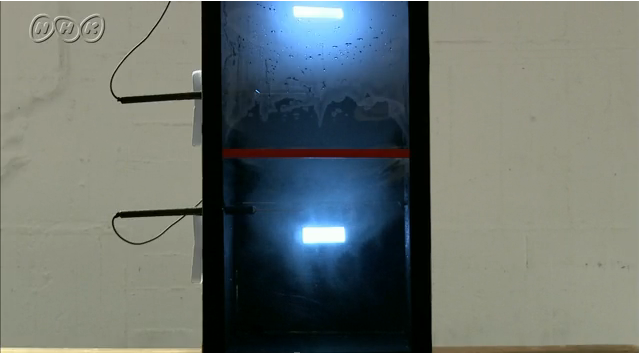 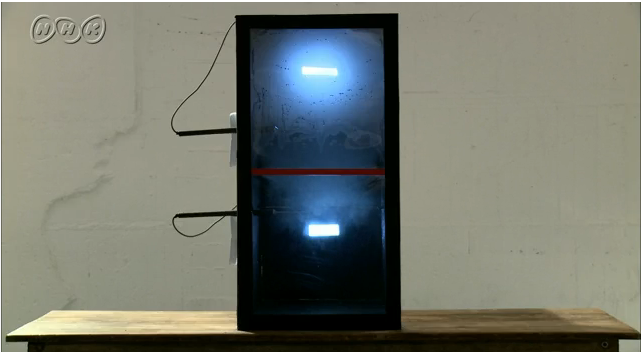 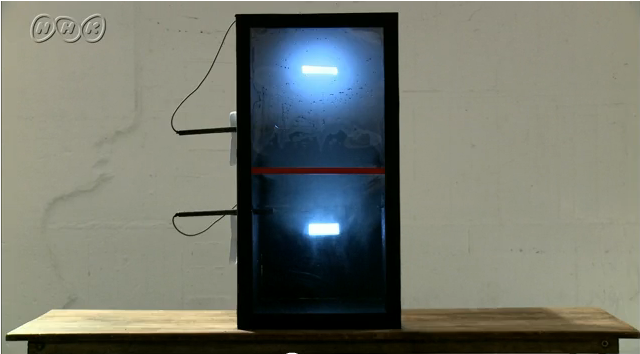 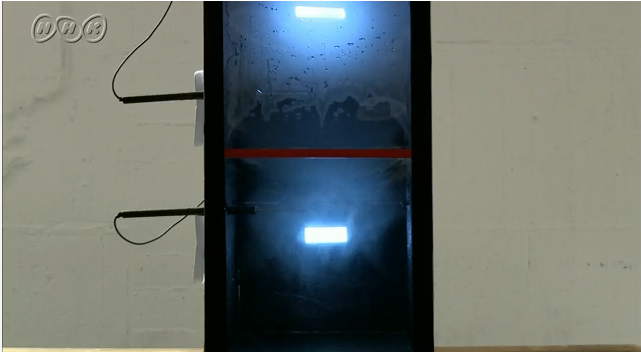 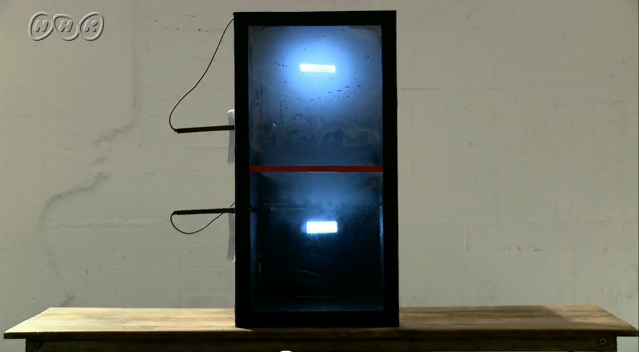 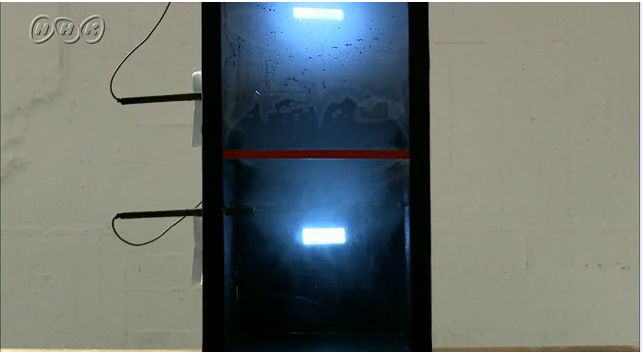 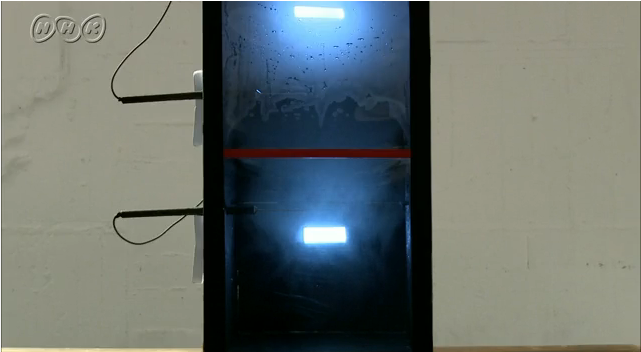 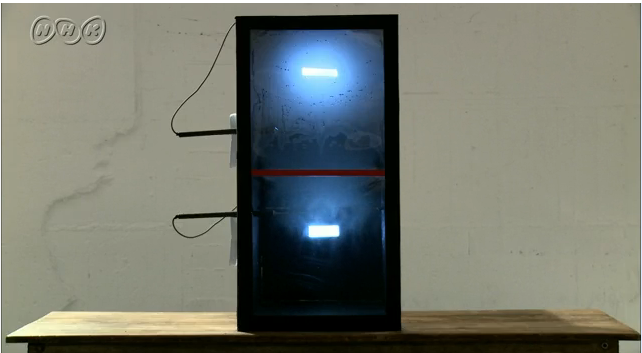 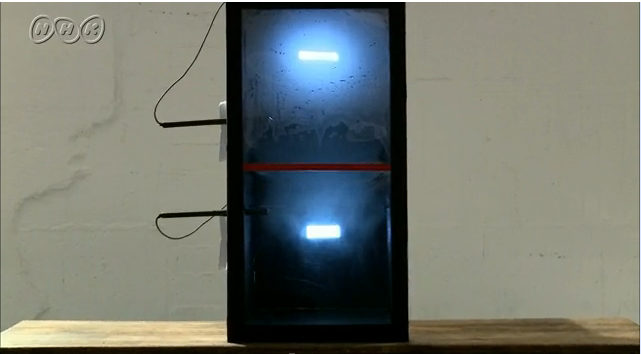 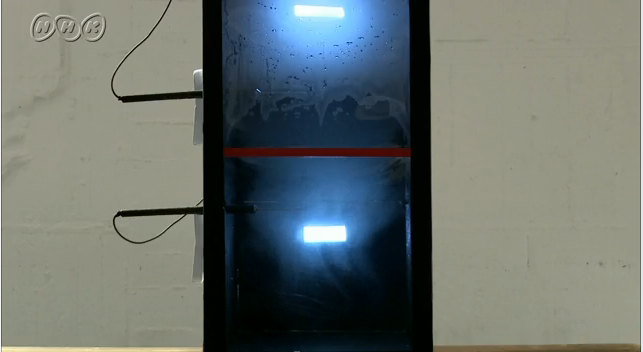 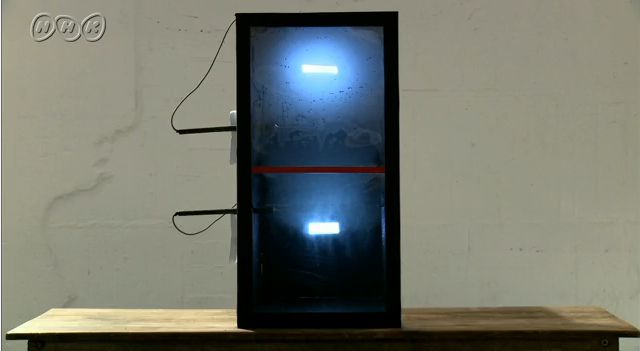 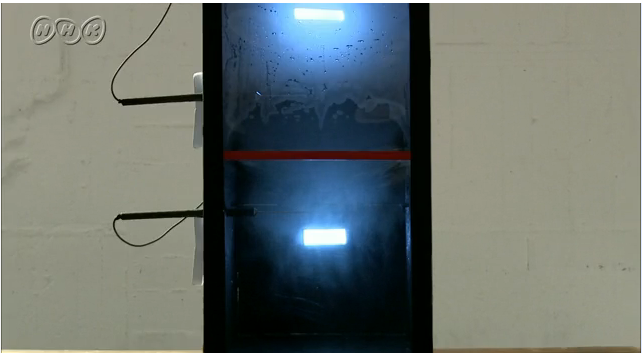 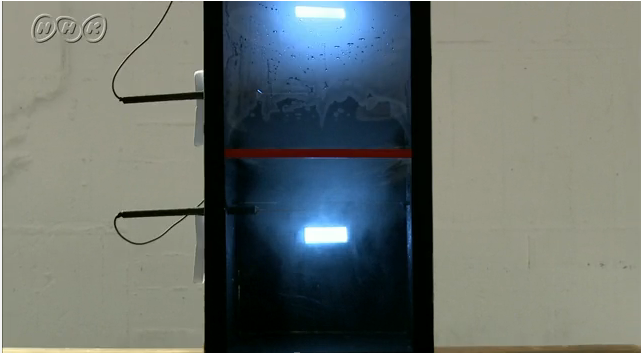 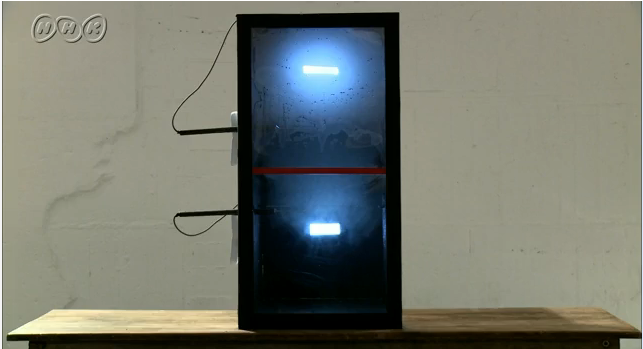 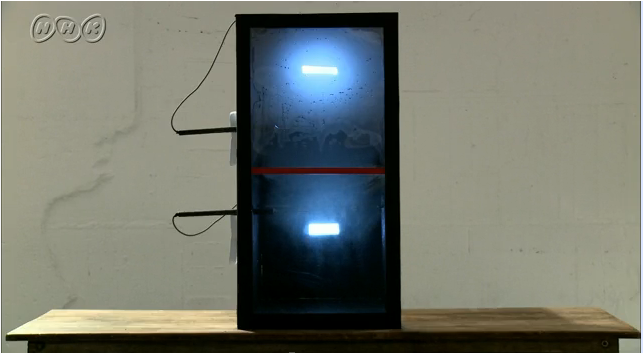 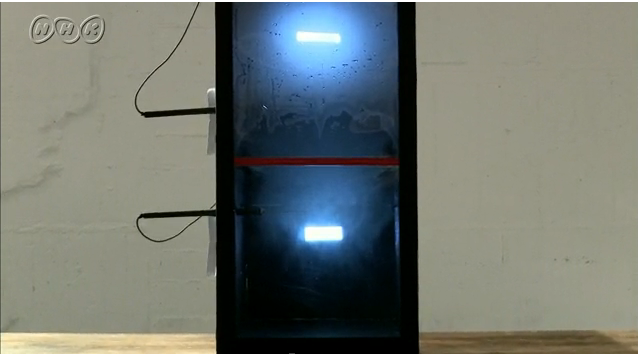 Ice nucleation active surface-site density, ns, spectra for immersion freezing of cellulose particles
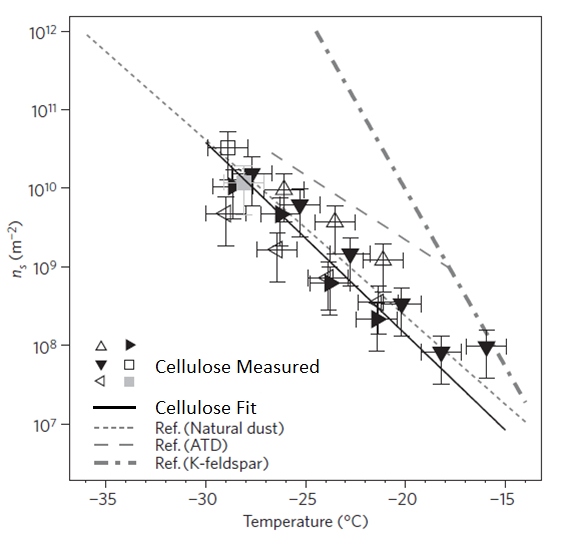 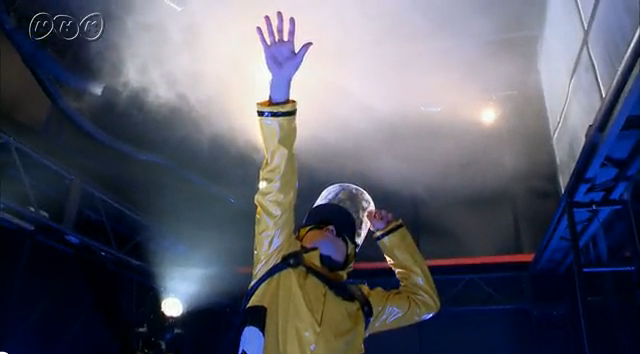 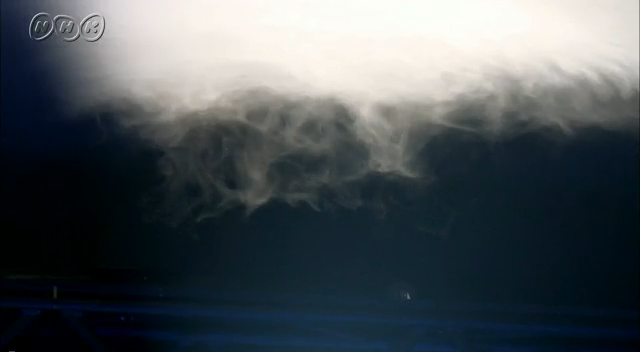 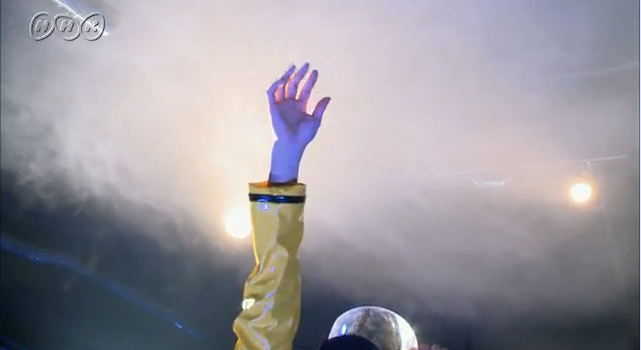 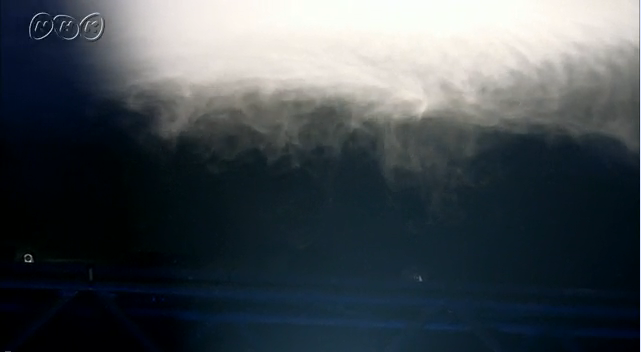 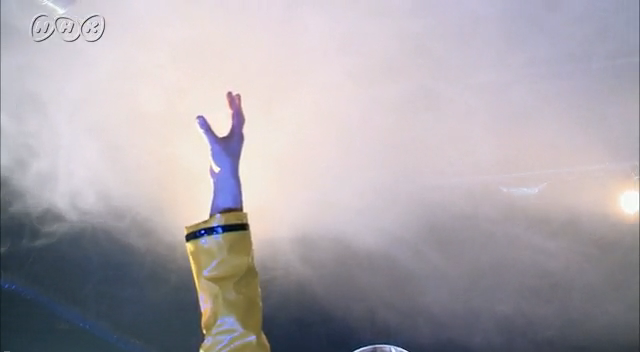 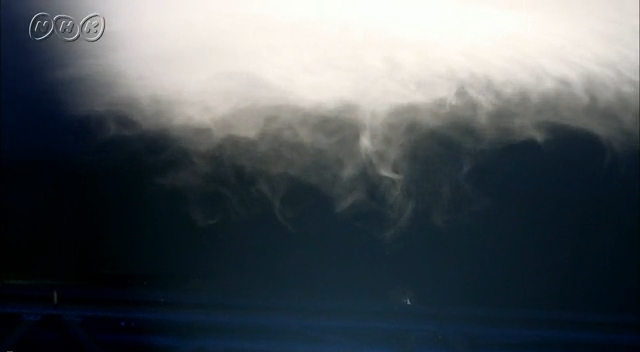 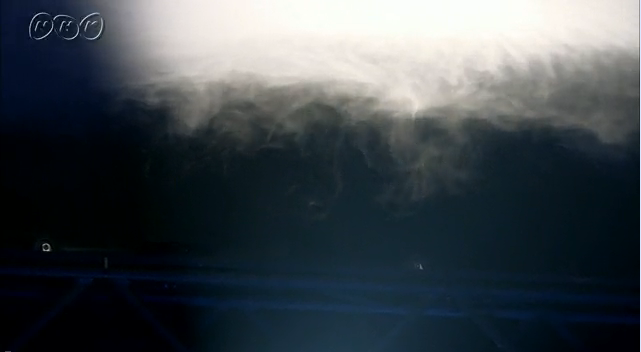 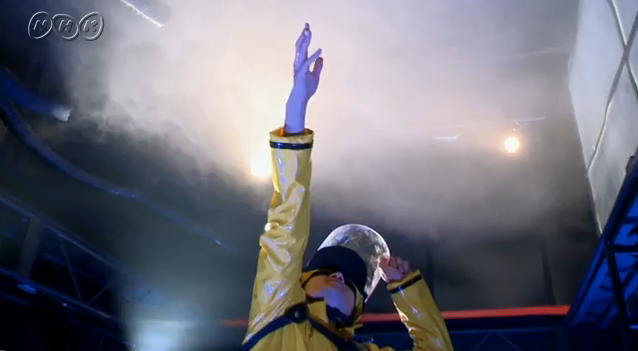 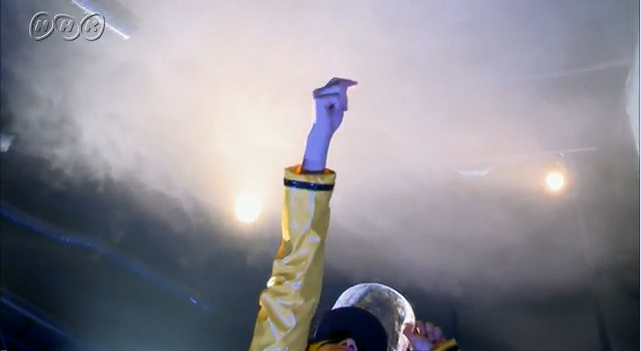 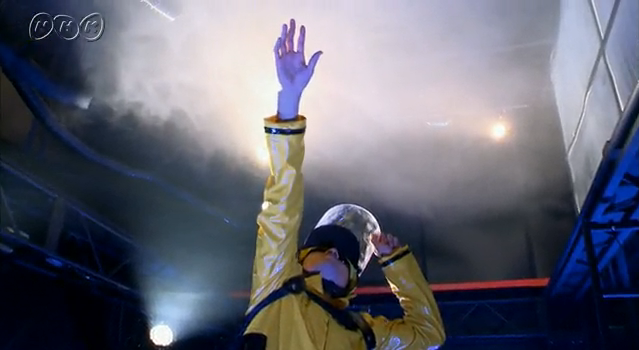 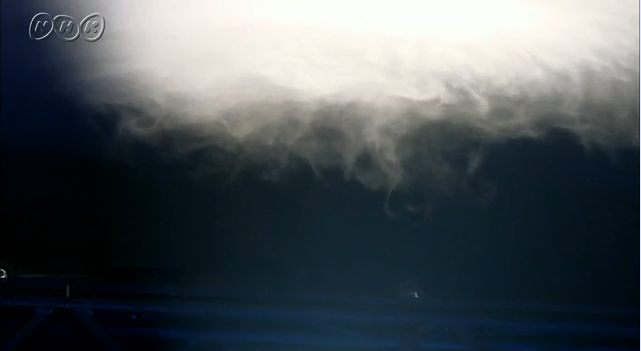 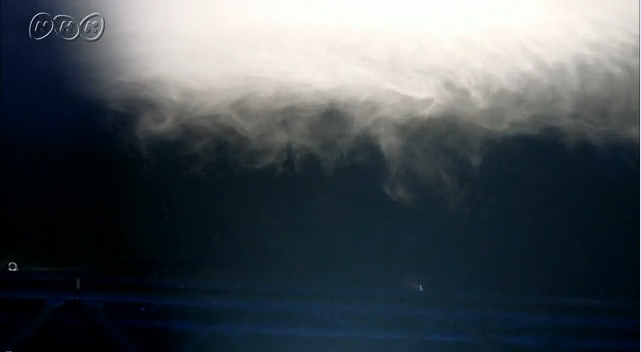 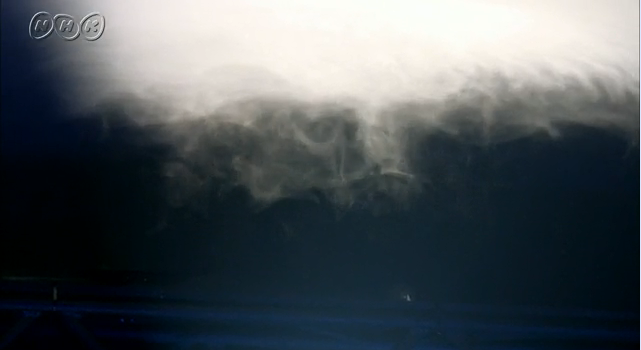 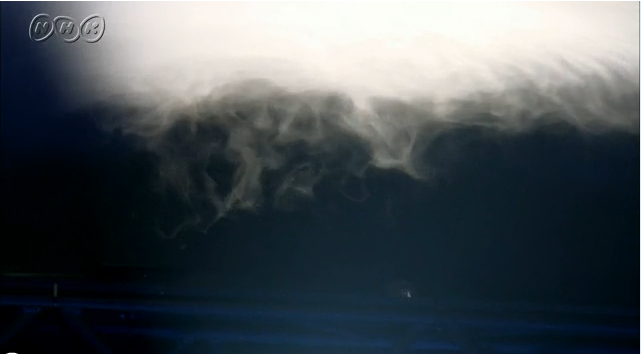 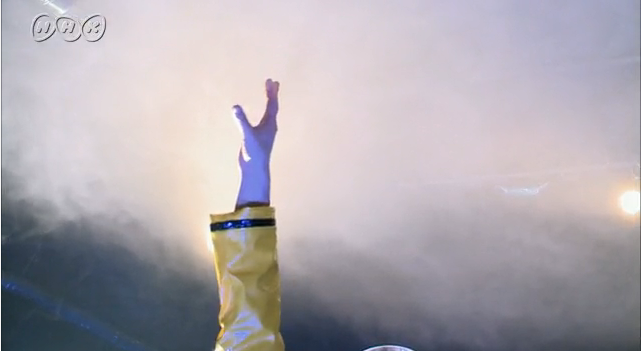 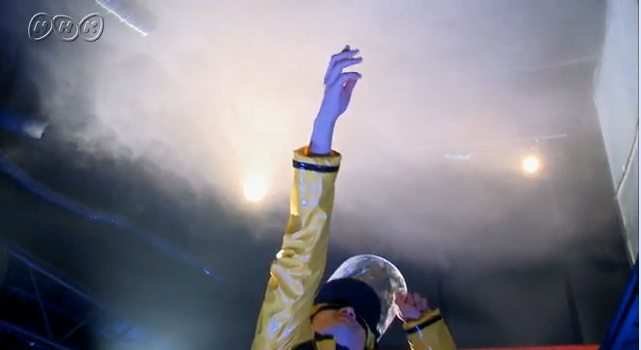 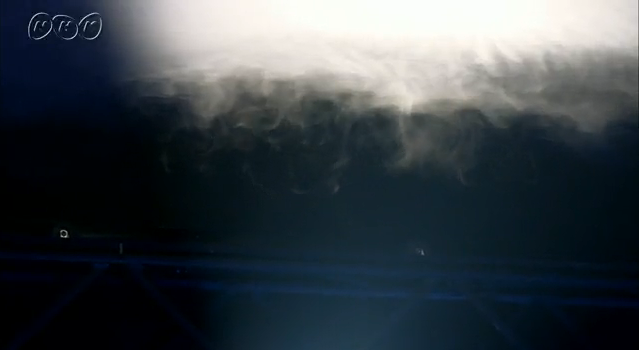 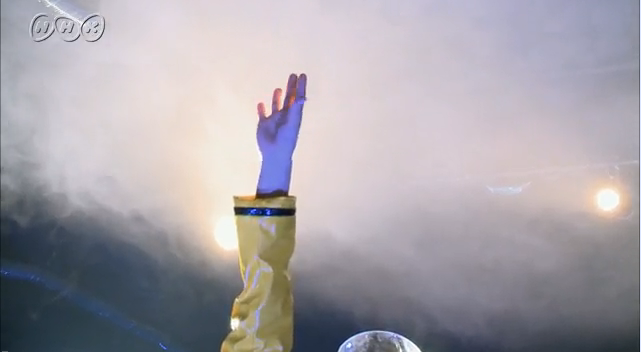 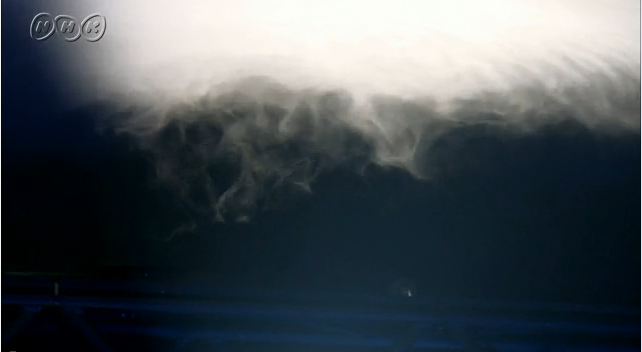 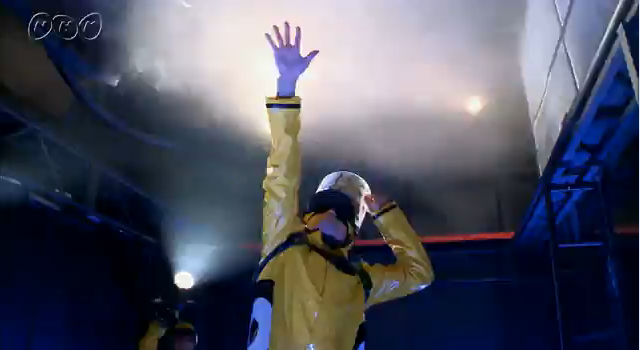 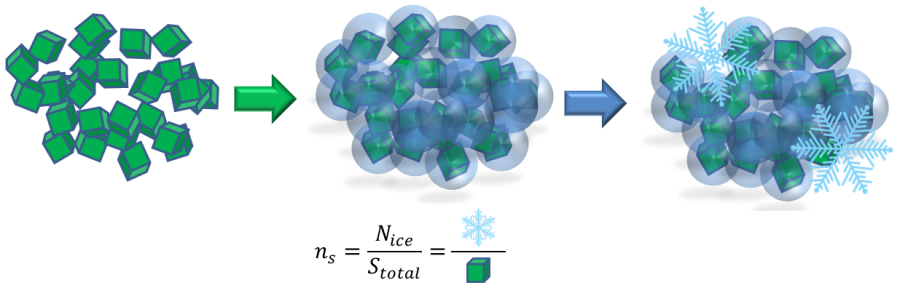 by OPC
by SMPS/APS
Ref.: Hiranuma et al., 2015, Nature Geosci.
Image video: in the courtesy of NHK
08.05.2015
Naruki Hiranuma, IMK-AAF
Introduction  Motivation  ❶Physics of Cellulose IN  ❷Airborne Cellulose Detection  ❸Atmospheric Relevancy  Summary
Motivation = Unresolved Questions
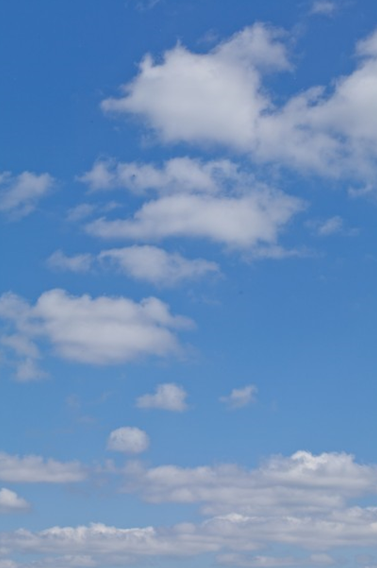 Dr. Michel Rossi (PSI)
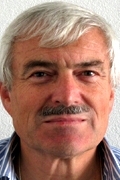 ❶ What is the crystallographic properties of cellulose and its contribution to ice-nucleating ability?
Prof. Joachim Curtius (Uni. Frankfurt)
❷ Why have we overlooked such prevalent material as INP?
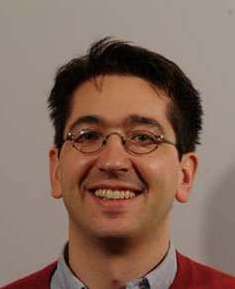 ❸ What is the atmospheric relevancy of microcrystalline cellulose?
08.05.2015
Naruki Hiranuma, IMK-AAF
Introduction  Motivation  ❶Physics of Cellulose IN  ❷Airborne Cellulose Detection  ❸Atmospheric Relevancy  Summary
❶ What is the crystallographic properties of cellulose and its contribution to ice-nucleating ability?
Helium ion microscopy (HIM) imaging






X-ray diffraction (XRD) technique
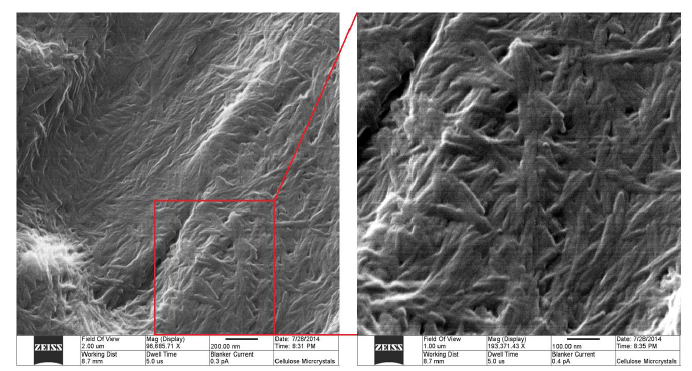 There may be preferred sites on the cellulose surface where ice nucleation may be initiated (holes, pits, steps; Marcolli, 2014; ACP).
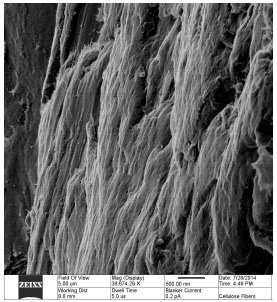 MCC; Aldrich, 435236
BET = 1.44 m2 g-1
FC; Sigma, C6288
BET = 1.31 m2 g-1
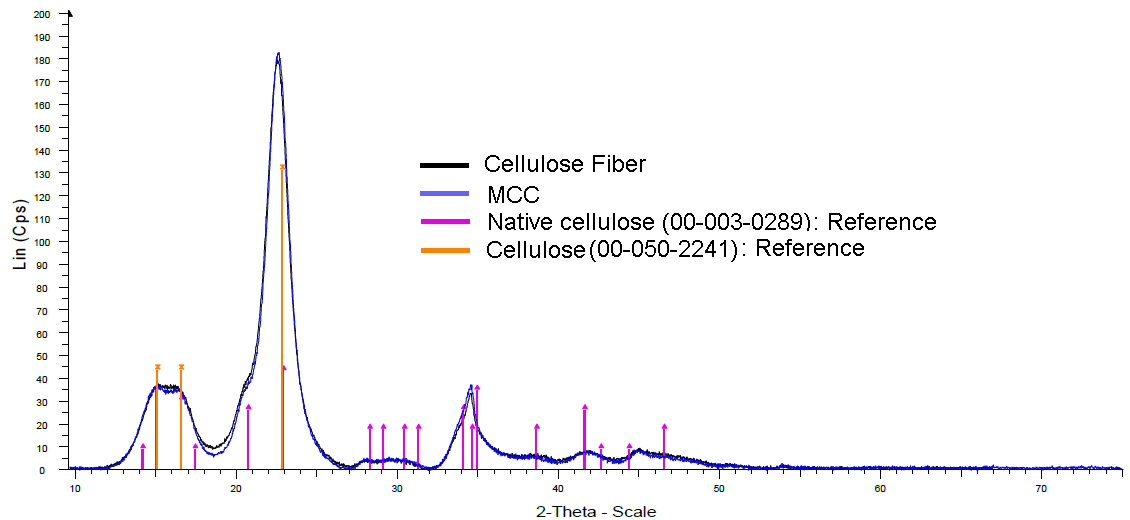 The structural properties of both cellulose materials are in agreement (i.e., P21 space group; a = 7.96 Å, b = 8.35 Å, c = 10.28 Å) and comparable to Cellulose Iβ = monoclinic crystal (Nishiyama et al. 2002; J. Am. Chem. Soc.).
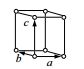 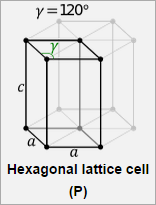 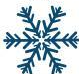 08.05.2015
Naruki Hiranuma, IMK-AAF
Introduction  Motivation  ❶Physics of Cellulose IN  ❷Airborne Cellulose Detection  ❸Atmospheric Relevancy  Summary
❶ What is the crystallographic properties of cellulose and its contribution to ice-nucleating ability?
Helium ion microscopy (HIM) imaging






IN seems exceptional with respect of morphology
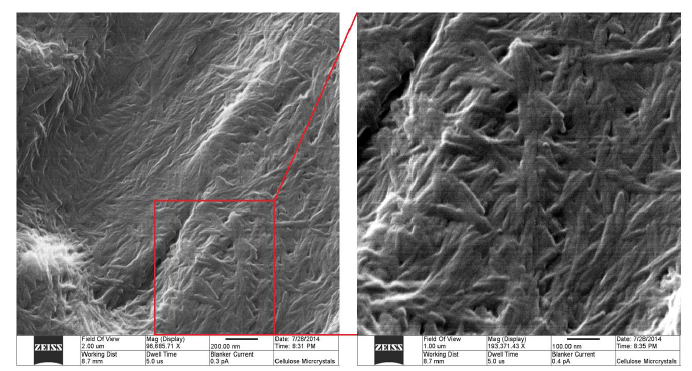 There may be preferred sites on the cellulose surface where ice nucleation may be initiated (holes, pits, steps; Marcolli, 2014; ACP).
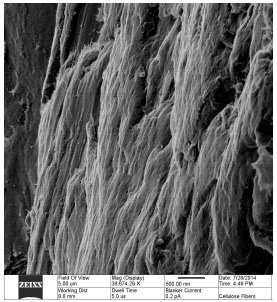 MCC; Aldrich, 435236
BET = 1.44 m2 g-1
FC; Sigma, C6288
BET = 1.31 m2 g-1
( Knopf et al., 2014; JGR)
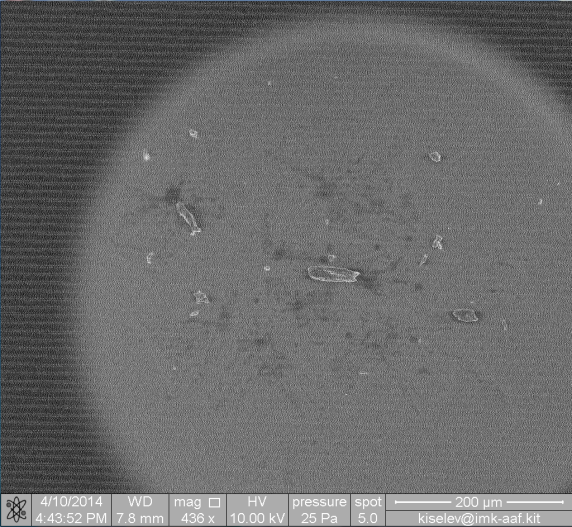 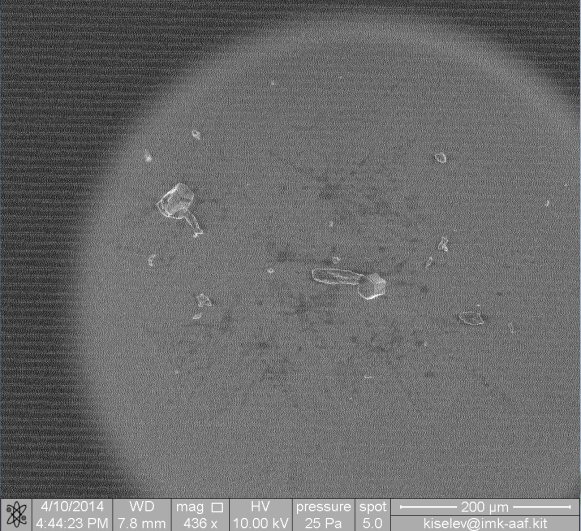 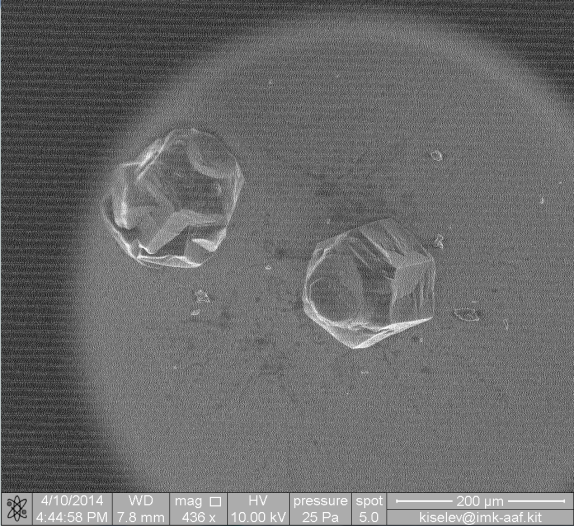 Nucleation at edge = 
site rich location?
Propagation along lattice-matched segment?
08.05.2015
Naruki Hiranuma, IMK-AAF
Introduction  Motivation  ❶Physics of Cellulose IN  ❷Airborne Cellulose Detection  ❸Atmospheric Relevancy  Summary
❷ Why have we overlooked cellulose as INP?
Ans. Due to the lack of reliable in situ instruments
Off-line quantification via “saccharification”: cumbersome…








In situ fluorescence detection (e.g., WIBS/UV-APS): highly depending on optics and operational emission thresh…
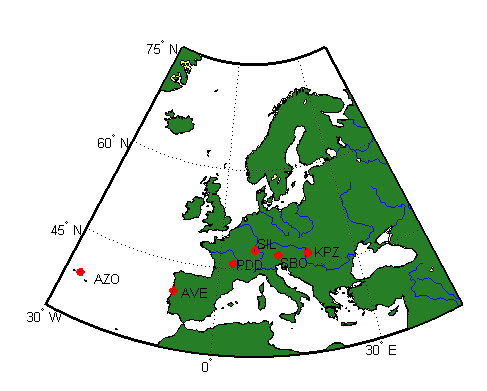 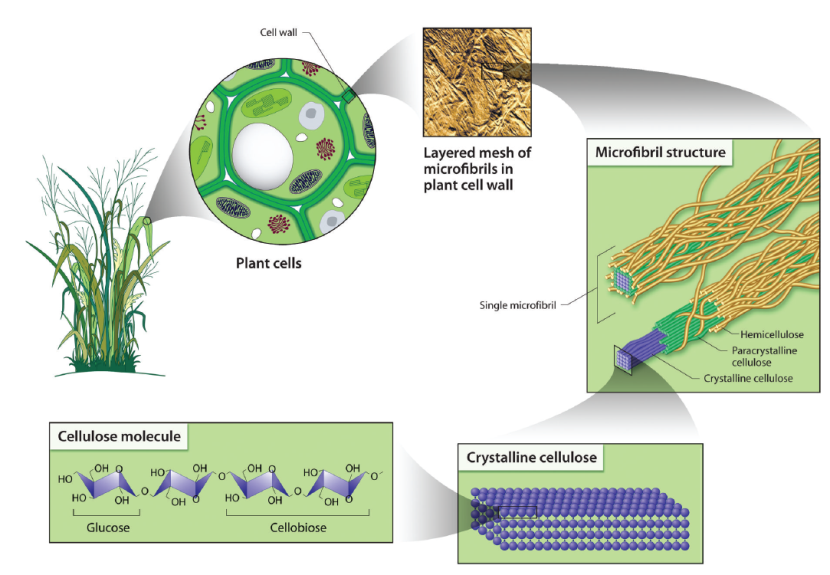 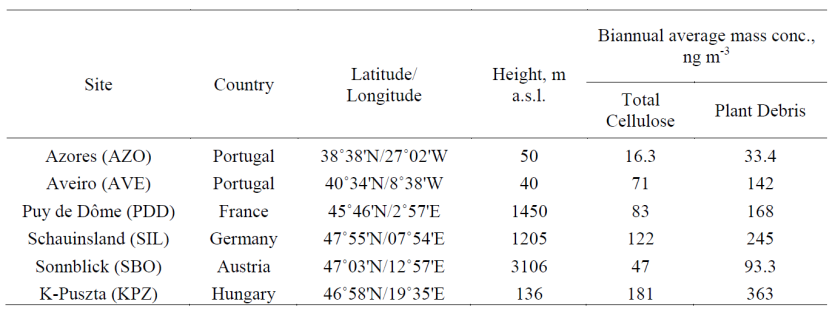 Refs: Sánchez-Ochoa et al., 2007; JGR
& Quiroz-Castañeda and Folch-Mallol, 2013; Intech Ch. 6
“Cellulose shows essentially no fluorescence at excitation at 280 nm, but weak fluorescence at 355 nm…”
Pöhlker et al., 2012; AMT
08.05.2015
Naruki Hiranuma, IMK-AAF
Introduction  Motivation  ❶Physics of Cellulose IN  ❷Airborne Cellulose Detection  ❸Atmospheric Relevancy  Summary
❷ Why have we overlooked cellulose as INP?
Single particle mass spec.: perhaps a potential solution?
Work in progress…
K
Na
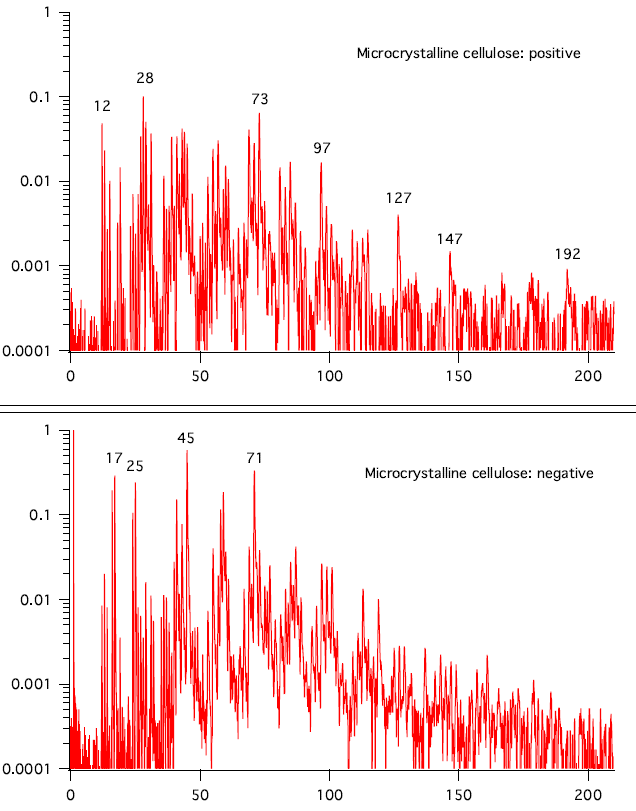 CO
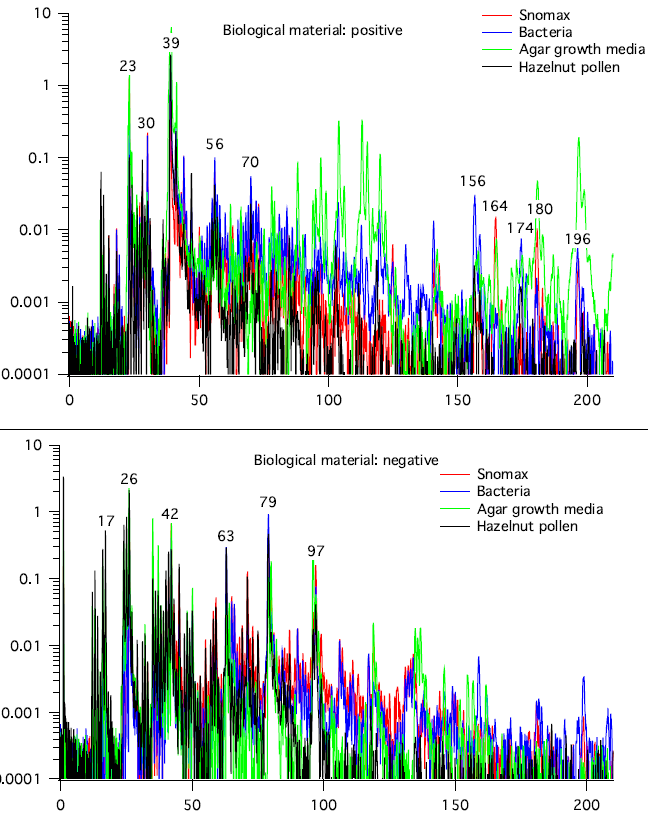 C
Fe
NO
Signal (a.u.)
Signal (a.u.)
m/z
m/z
CN
OH
C2H
PO3
H2PO4
Signal (a.u.)
Signal (a.u.)
m/z
0.0001
Prelim. PALMS mass spectra: in the courtesy of Maria Zawadowicz & Dan Cziczo (MIT)
m/z
08.05.2015
Naruki Hiranuma, IMK-AAF
Introduction  Motivation  ❶Physics of Cellulose IN  ❷Airborne Cellulose Detection  ❸Atmospheric Relevancy  Summary
❸ What is the atmospheric relevancy of microcrystalline cellulose?
Cooling
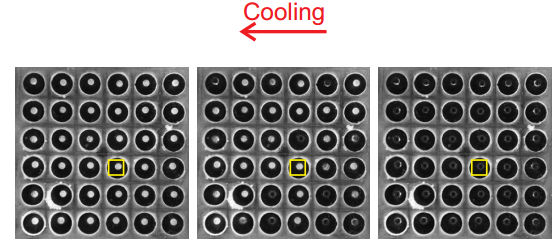 BINARY
(Bielefeld Ice Nucleation ARaY)
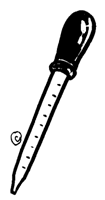 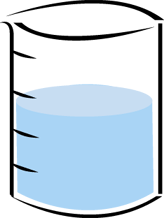 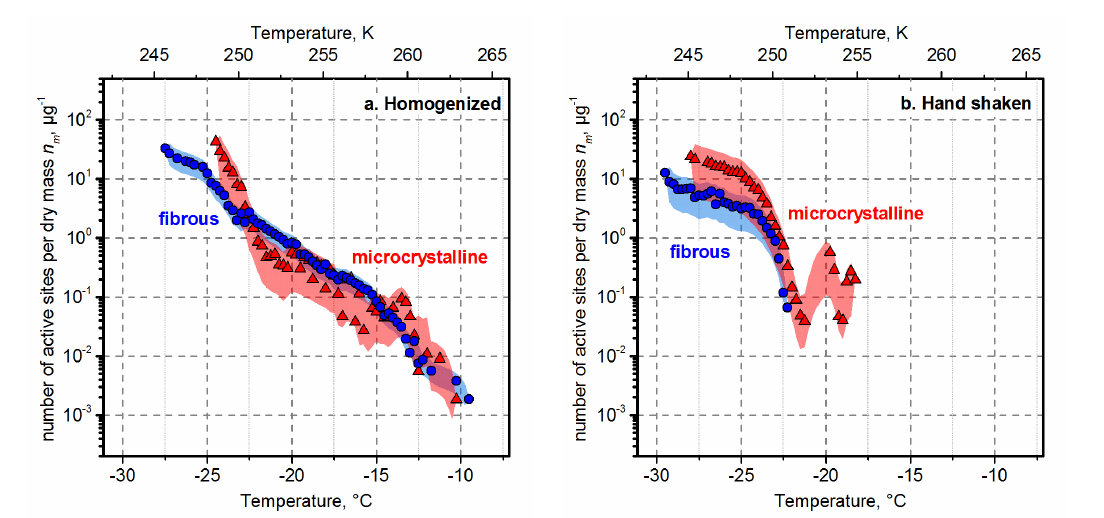 20,000 RpM
MCC; Aldrich, 
435236
FC; Sigma, 
C6288
Figure: Hiranuma et al., 2015, Nature Geosci.
BINARY Image: Budke et al., 2015, AMT
08.05.2015
Naruki Hiranuma, IMK-AAF
Introduction  Motivation  ❶Physics of Cellulose IN  ❷Airborne Cellulose Detection  ❸Atmospheric Relevancy  Summary
❸ What is the atmospheric relevancy of microcrystalline cellulose?
Cellulose vs. Sugar Beat Soil Dust (SBSD), Leaf Powder (LP01) & Lignin
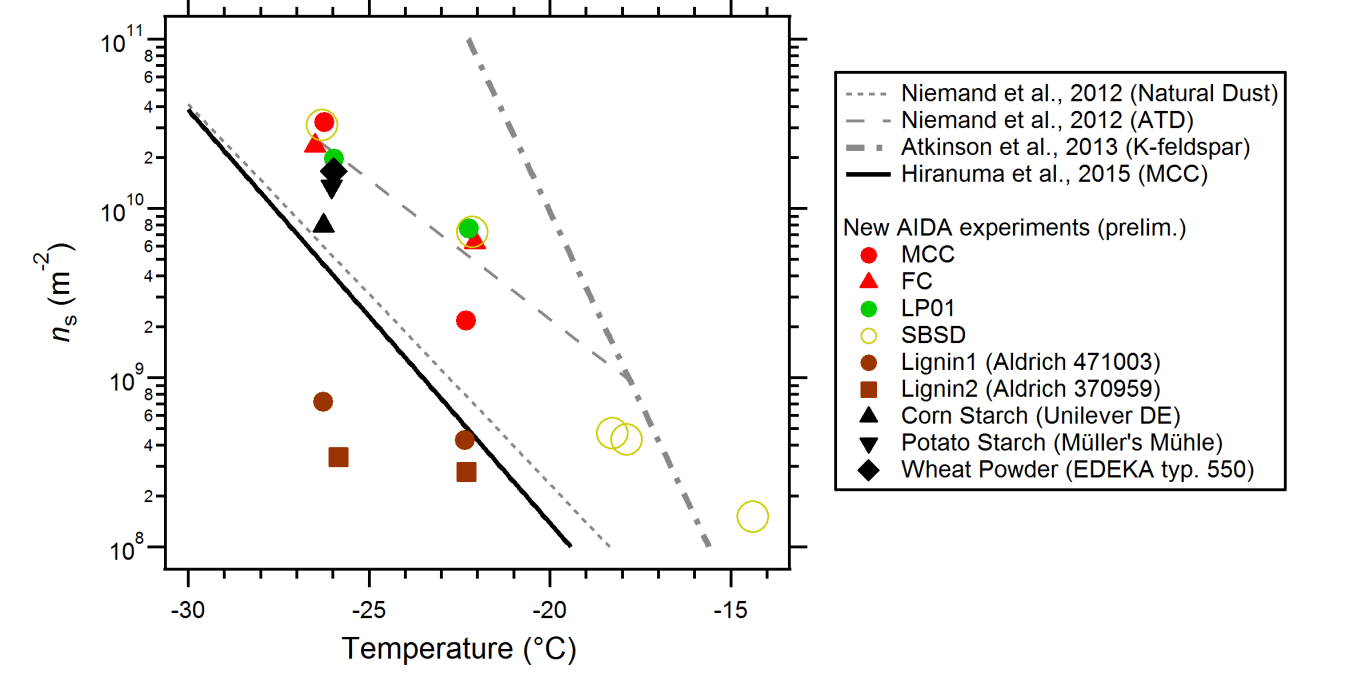 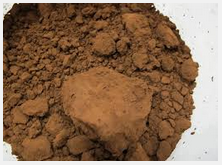 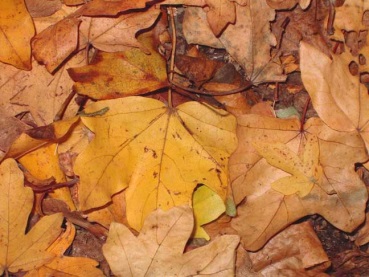 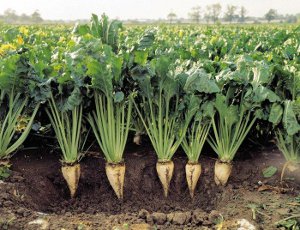 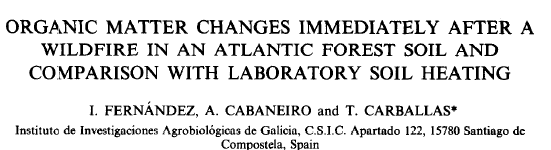 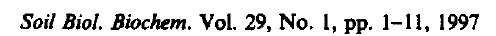 Maple Leaf Powder LP01
Sugar Beat Soil Dust SBSD
Lignin
08.05.2015
Naruki Hiranuma, IMK-AAF
Introduction  Motivation  ❶Physics of Cellulose IN  ❷Airborne Cellulose Detection  ❸Atmospheric Relevancy  Summary
❸ What is the atmospheric relevancy of microcrystalline cellulose?
Cellulose vs. Sugar Beat Soil Dust (SBSD), Leaf Powder (LP01) & Lignin
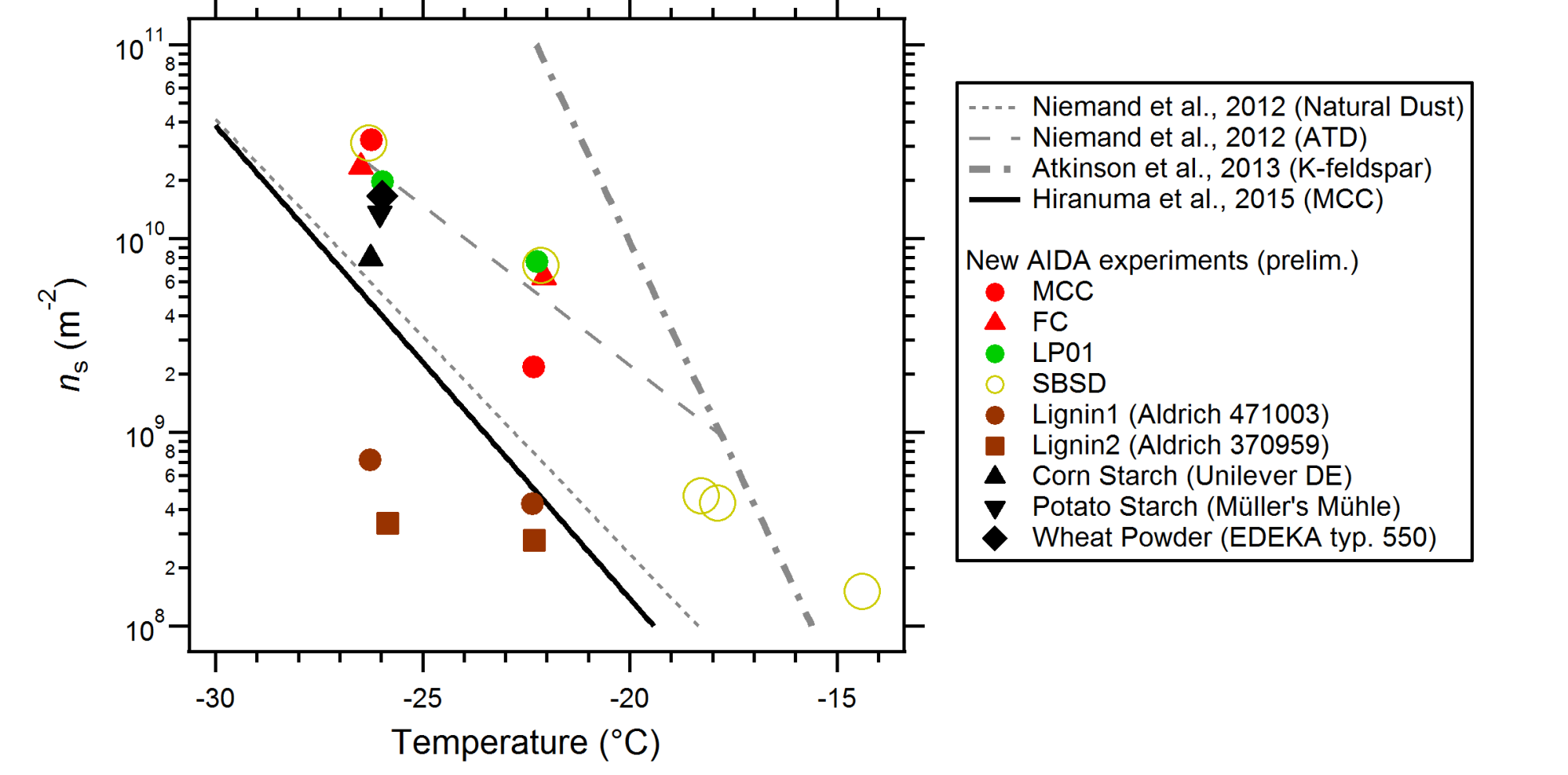 08.05.2015
Naruki Hiranuma, IMK-AAF
Introduction  Motivation  ❶Physics of Cellulose IN  ❷Airborne Cellulose Detection  ❸Atmospheric Relevancy  Summary
❸ What is the atmospheric relevancy of microcrystalline cellulose?
Influence of atmo. relevant thin Sulfuric Acid (SA, 1 ppbv) quasi-coating
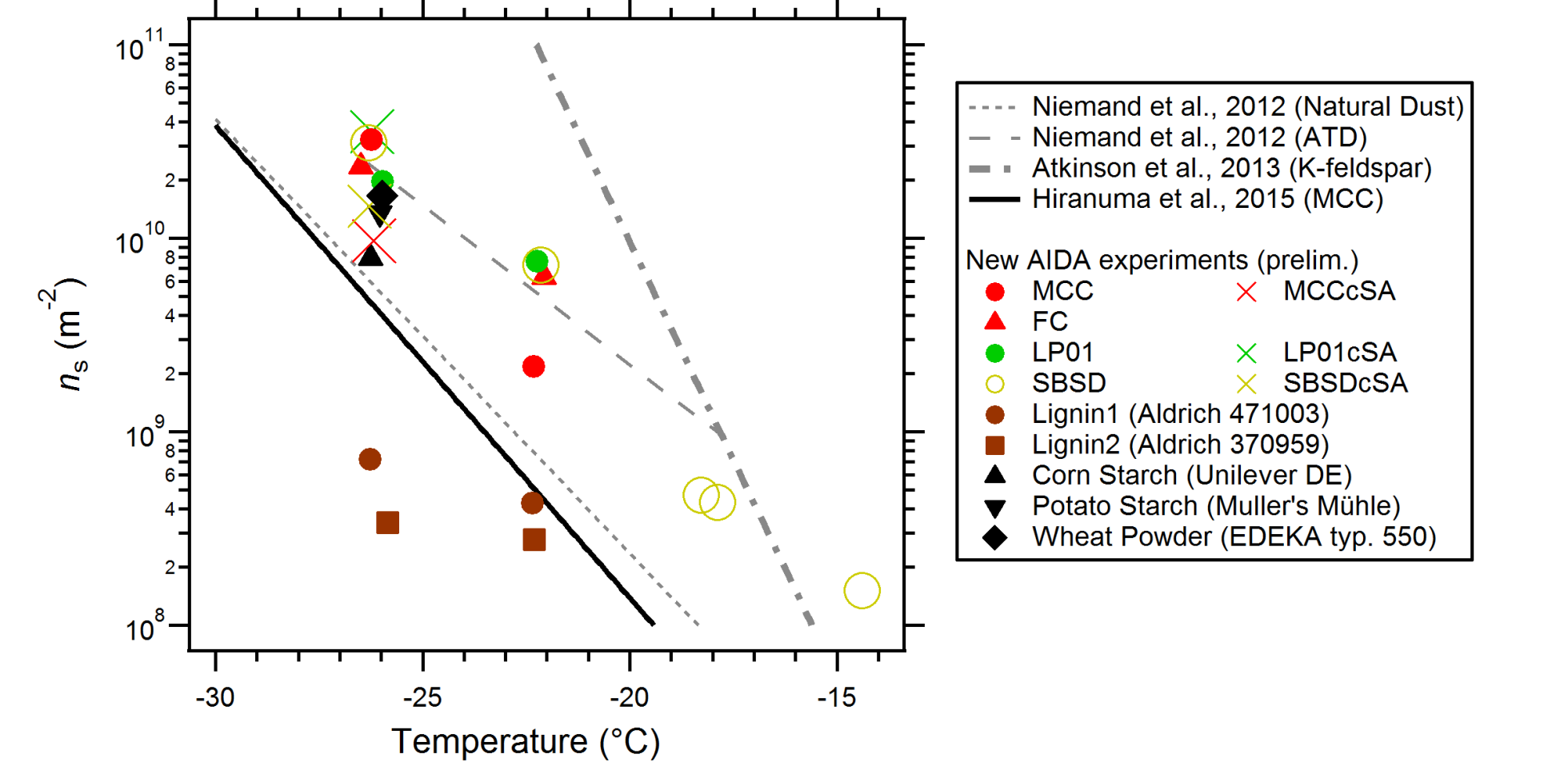 In situ SA production via:

SO2 + OH  HSO3
HSO3 + O2  SO3 + HO2
       O3 + TME  …  OH + Acetone
SO3 + H2O  H2SO4
+ O3
08.05.2015
Naruki Hiranuma, IMK-AAF
Introduction  Motivation  ❶Physics of Cellulose IN  ❷Airborne Cellulose Detection  ❸Atmospheric Relevancy  Summary
❸ What is the atmospheric relevancy of microcrystalline cellulose?
Influence of atmo. relevant thin Sulfuric Acid (SA, 1 ppbv) quasi-coating
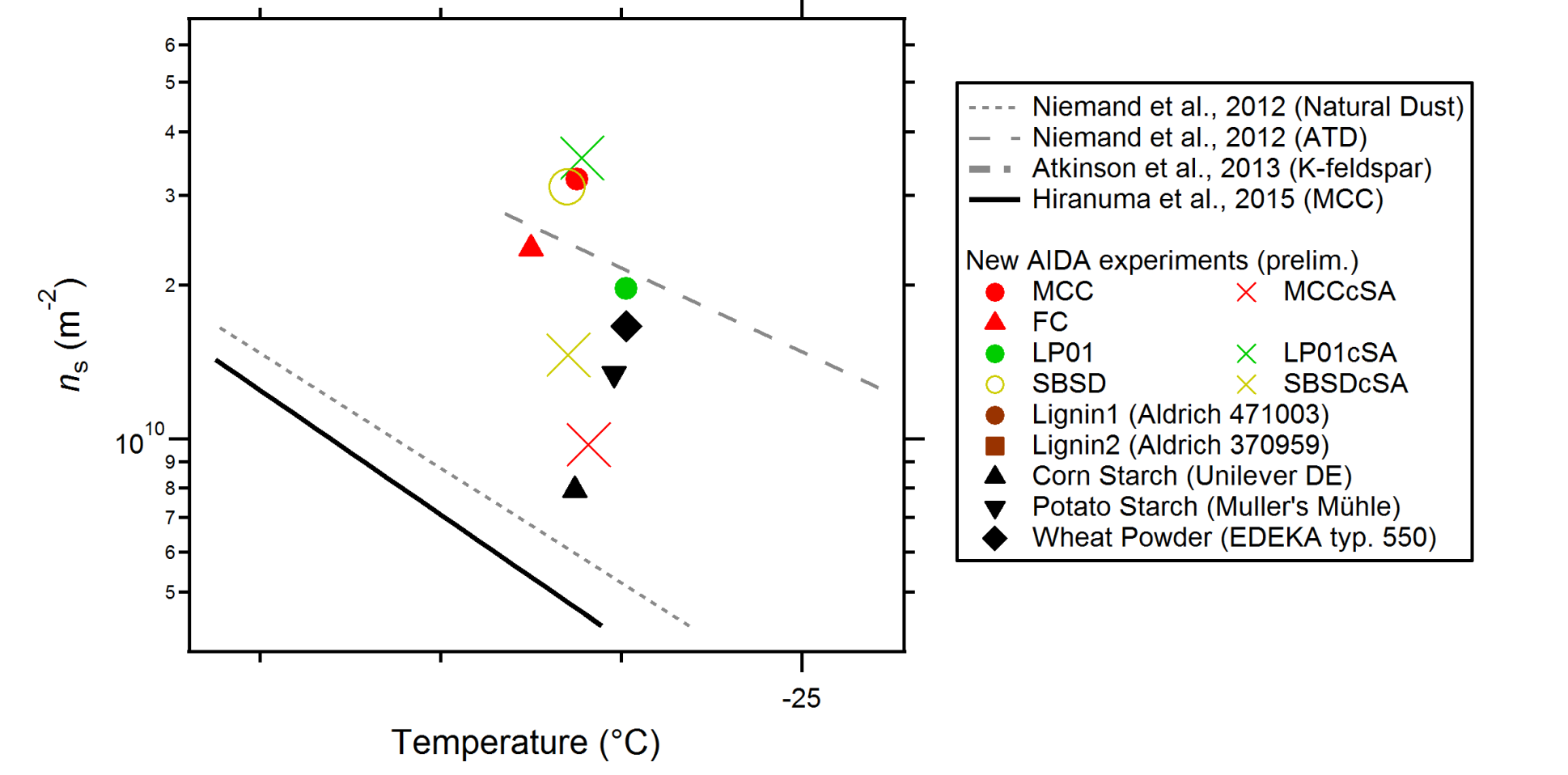 In situ SA production via:

SO2 + OH  HSO3
HSO3 + O2  SO3 + HO2
       O3 + TME  …  OH + Acetone
SO3 + H2O  H2SO4
+ O3
08.05.2015
Naruki Hiranuma, IMK-AAF
Introduction  Motivation  ❶Physics of Cellulose IN  ❷Airborne Cellulose Detection  ❸Atmospheric Relevancy  Summary
Summary
❶ Does the crystalline properties of cellulose contribute to its ice-nucleating ability? 
           Ans. Yes. Followed by the nucleation at active sites.
❷ Why have we overlooked cellulose as INP? 
           Ans. Due to the lack of reliable in situ instruments. But SP-MS may be a 
           good  potential solution. 
❸ Is microcrystalline cellulose atmospheric relevant? 
          Ans. Yes – its ns is similar to that of leaf litter and arable soil dust @ low T 
          (below –20 °C).

Take home messages
IN seems exceptional with respect of surface and crystalline properties 
	( Knopf et al., 2014; JGR)
Efficient but accurate parameterization is needed = ns
In-depth characterization of INA primary organic matter is needed 
     Keyword = “non-proteinaceous HUMIN”
08.05.2015
Naruki Hiranuma, IMK-AAF
Introduction  Motivation  ❶Physics of Cellulose IN  ❷Airborne Cellulose Detection  ❸Atmospheric Relevancy  Summary
Acknowledgements &Thank you for your attention
Funding
Helmholtz Association `Atmosphere and Climate (ATMO)' 
Deutsche Forschungsgemeinschaft (DFG) Research Unit FOR 1525 (INUIT, grant No MO668/4-1 & KO2944/2-1)
Environmental Molecular Science Laboratory, located at Pacific Northwest National Laboratory
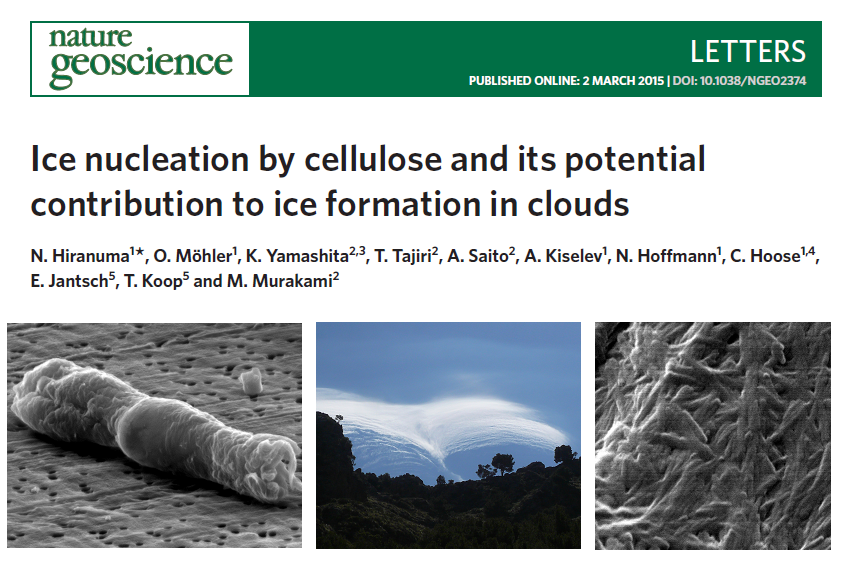 Technical support & useful discussion
T. Kisely (KIT) 
M. Zawadowicz & D. J. Cziczo (MIT)
C. Budke (Bielefeld Uni)
R. Ulrich & Möhler’s group (KIT)
AIDA technical team
A. Abdelmonem (KIT) 
C. Anquetil-Deck (KIT) 
T. C. J. Hill & P. DeMott (CSU)
“Strong surface winds together with the topography modelled this lenticularis type of cloud over the Mallorca mountains. The micro-scale structure of such clouds also depends on biological aerosol particles like cellulose being dispersed with the wind from the vegetated but dry surface and mixed into the cloud.”
www.nature.com/ngeo/journal/v8/n4/full/ngeo2374.html
08.05.2015
Naruki Hiranuma, IMK-AAF
Introduction  Motivation  ❶Physics of Cellulose IN  ❷Airborne Cellulose Detection  ❸Atmospheric Relevancy  Summary